BUTTERFLY COUNT
COUNT AND WRITE  THE NUMBER OF BUTTERFLYS IN EACH SQUARE
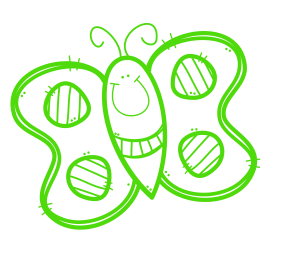 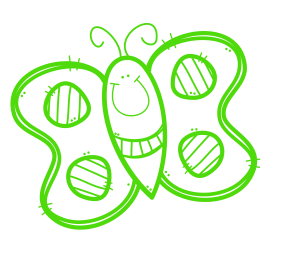 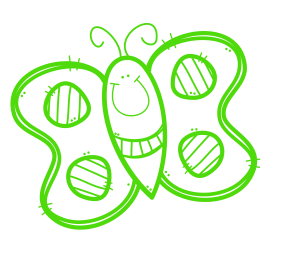 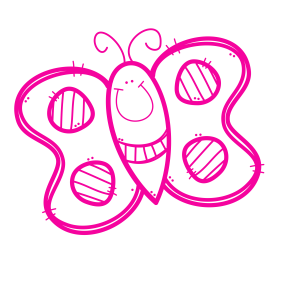 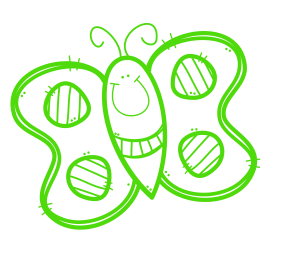 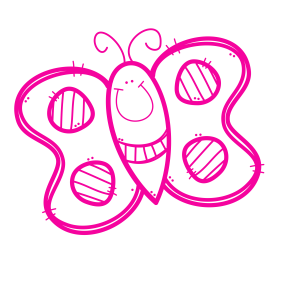 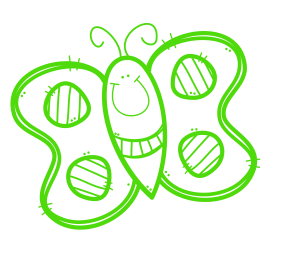 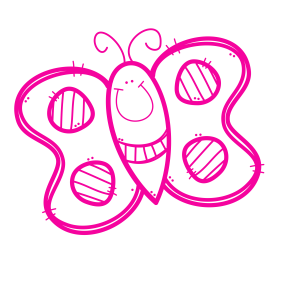 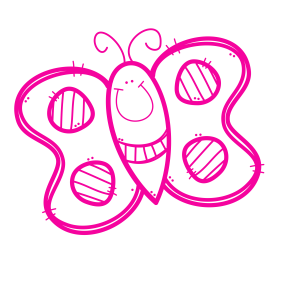 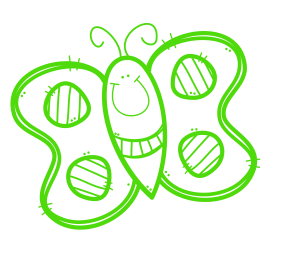 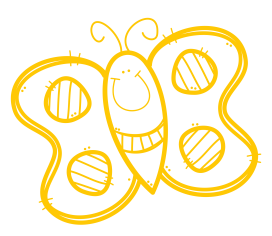 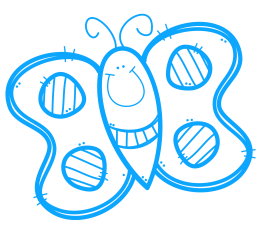